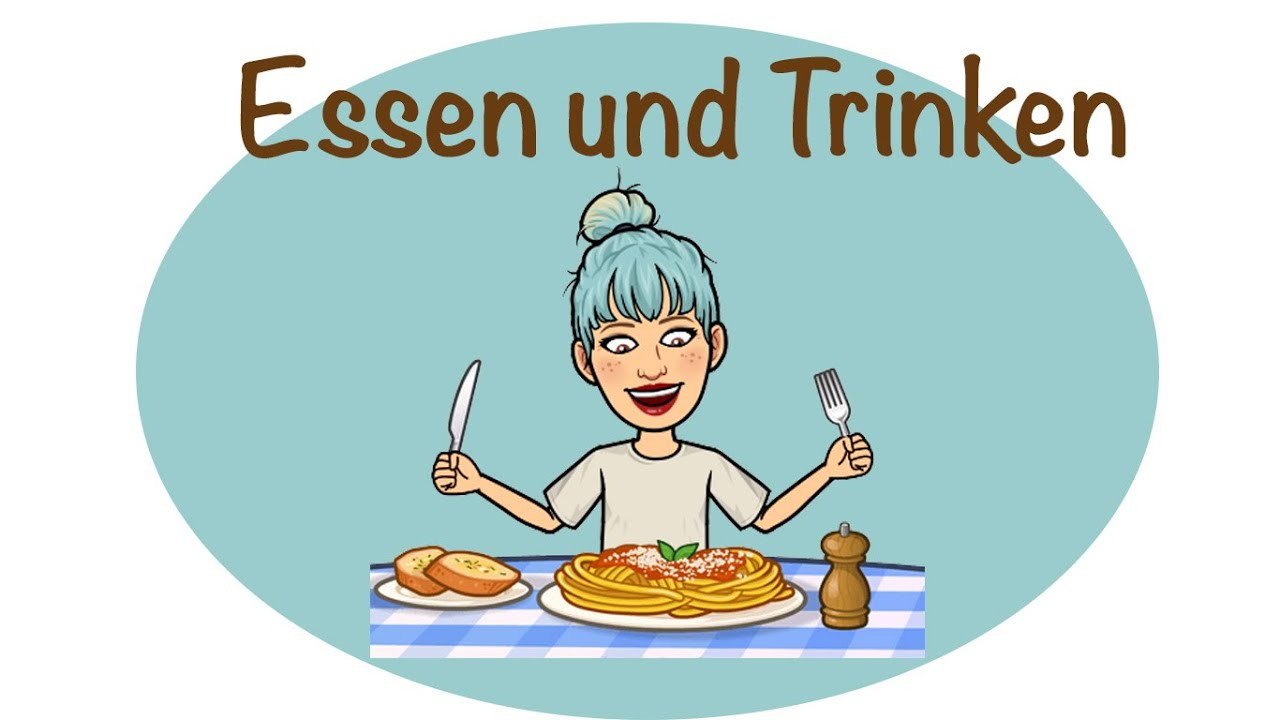 Käse
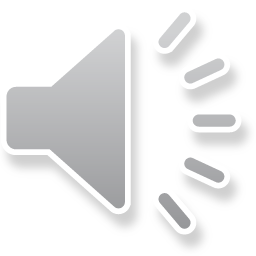 Würste
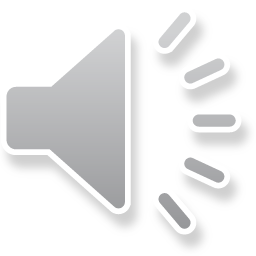 Salat
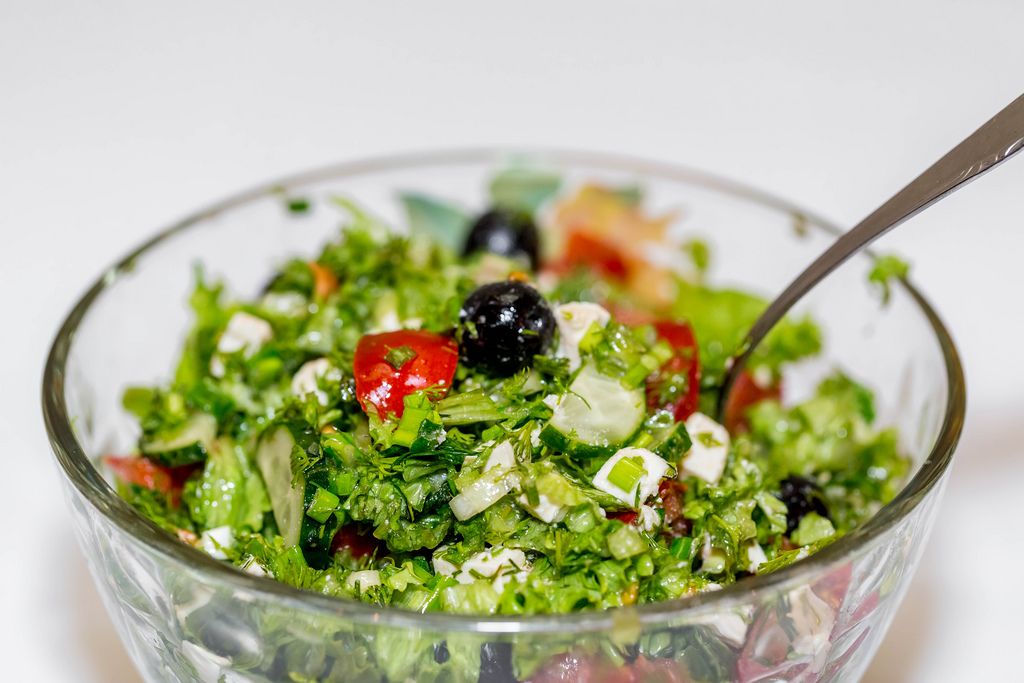 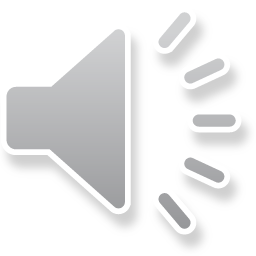 Kuchen
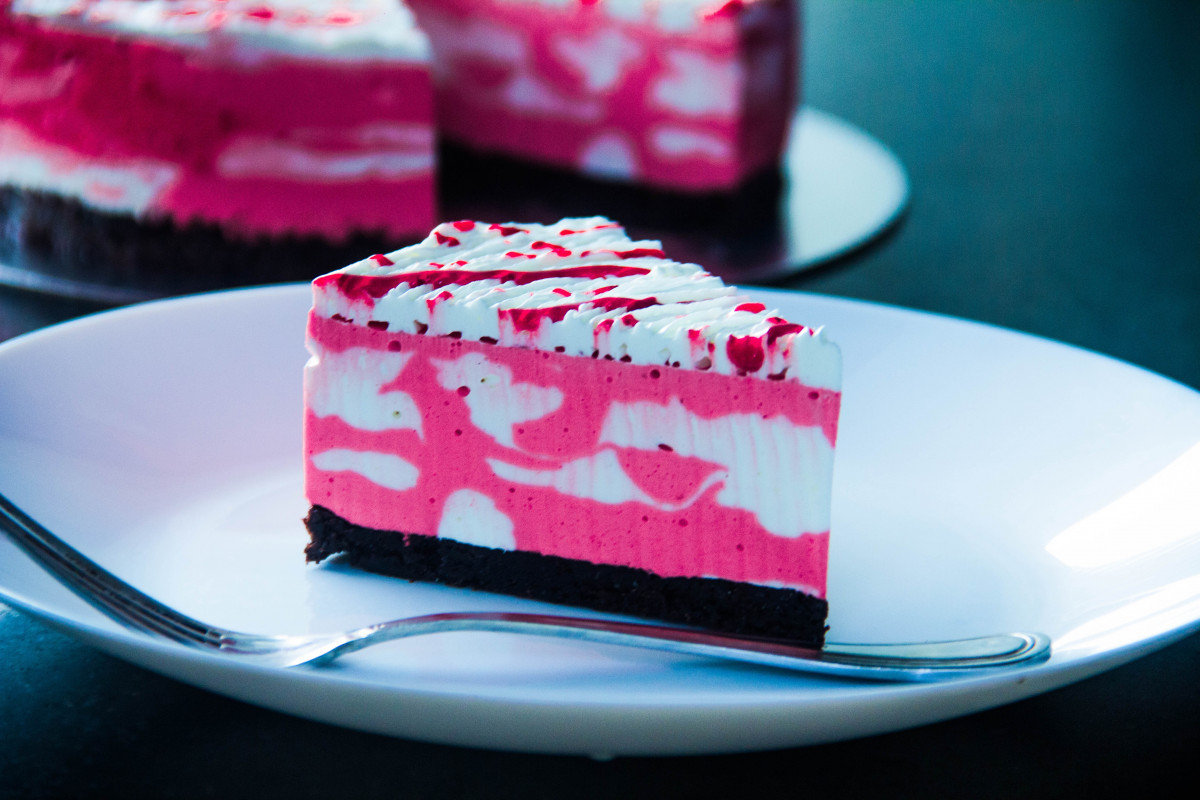 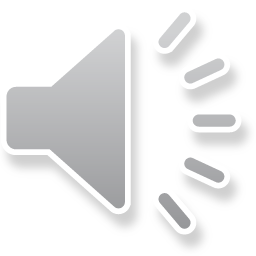 Limonade
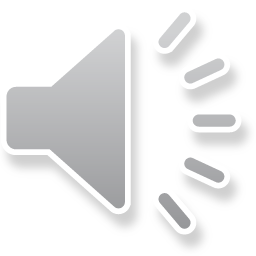 Milch
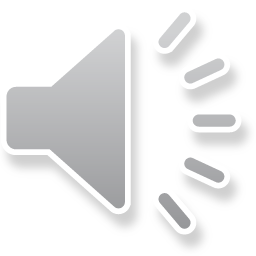 Wasser
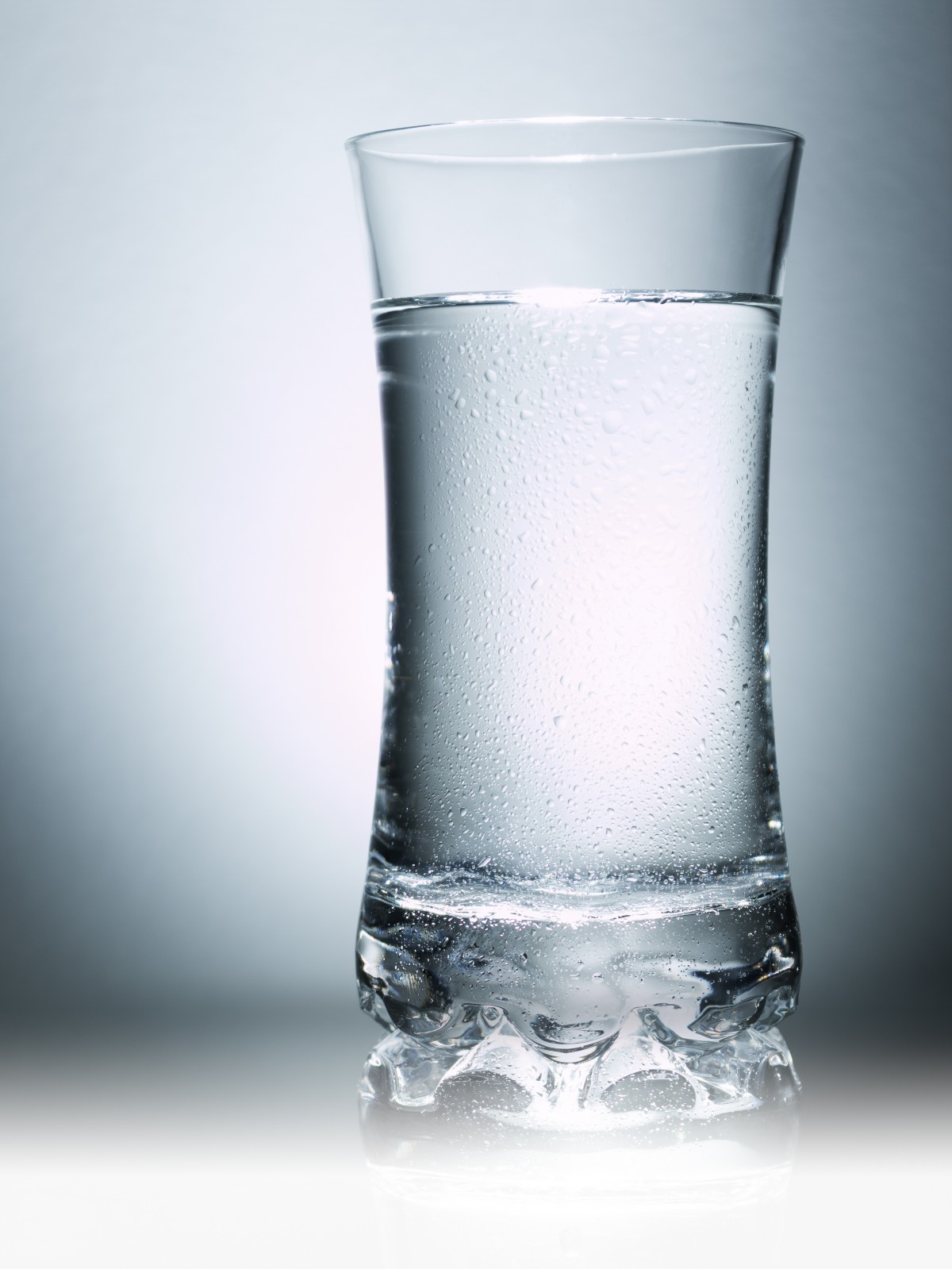 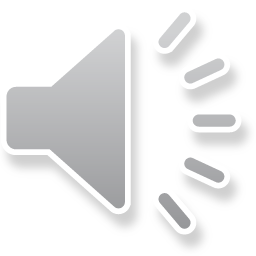 Orangensaft
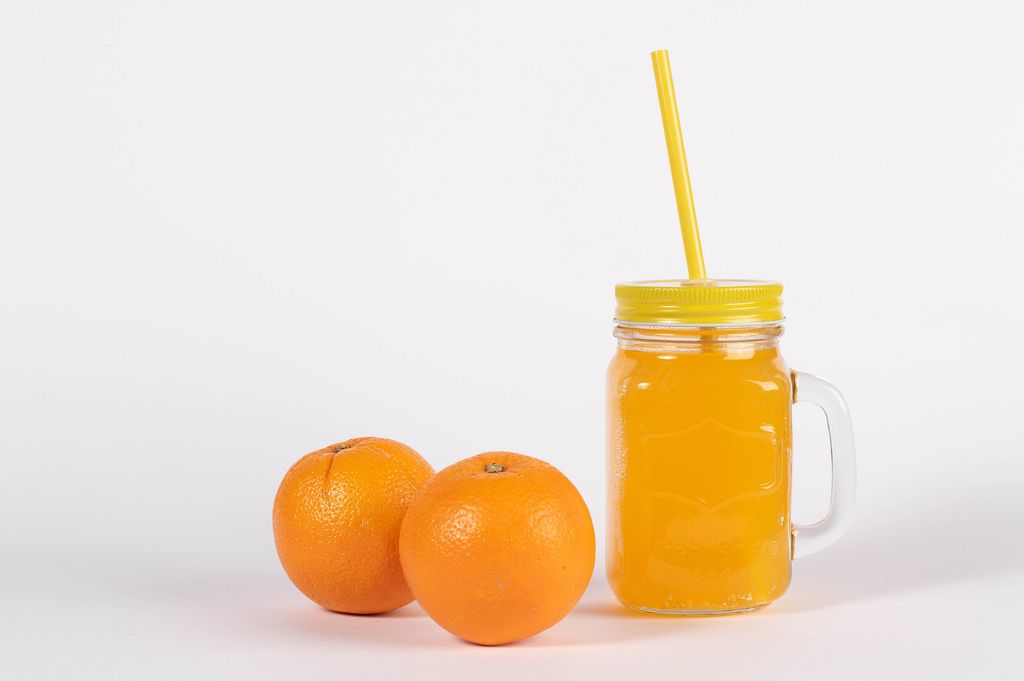 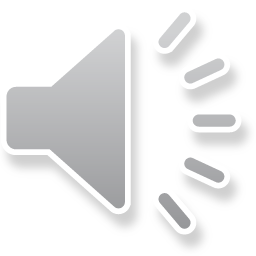 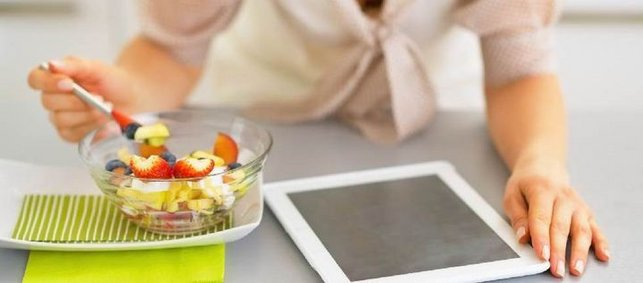 Ich esse Salat.
Ich esse Würste.
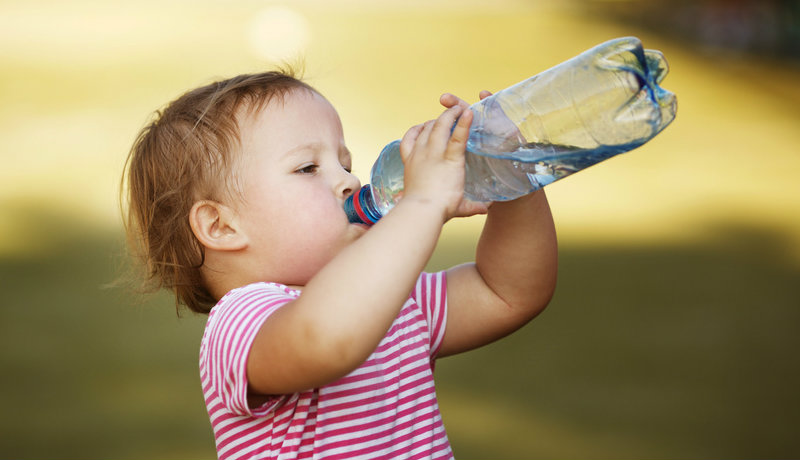 Ich trinke wasser.
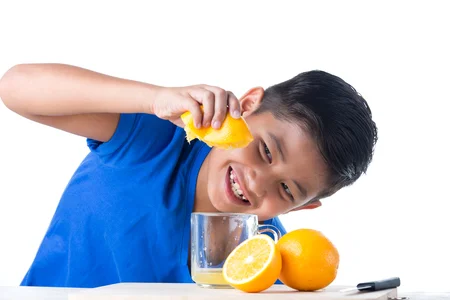 Ich trinke Orangensaft.